Cool  template
Presentation Design
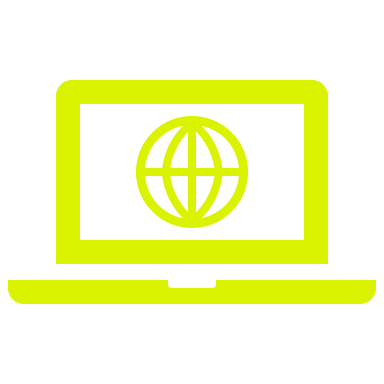 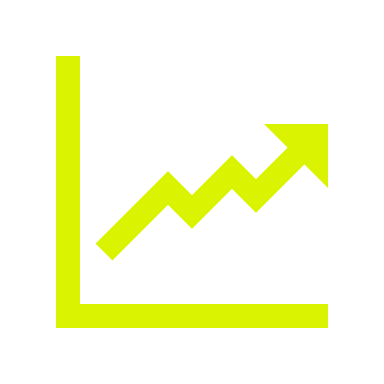 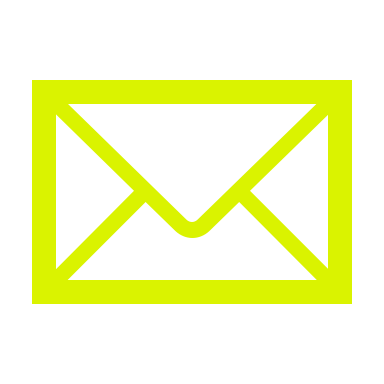 SAMPLE
SAMPLE
SAMPLE
The wonderful Ultimate Professional Business Power point Template
The wonderful Ultimate Professional Business Power point Template
The wonderful Ultimate Professional Business Power point Template
Cool  template
The wonderful Ultimate Professional Business Power point Template
The wonderful Ultimate Professional Business Power point Template
The wonderful Ultimate Professional Business Power point Template
1
2
3
Design
Design
Design
Cool  template
The wonderful Ultimate Professional Business Power point Template
The wonderful Ultimate Professional Business Power point Template
Presentation Design
Cool  template
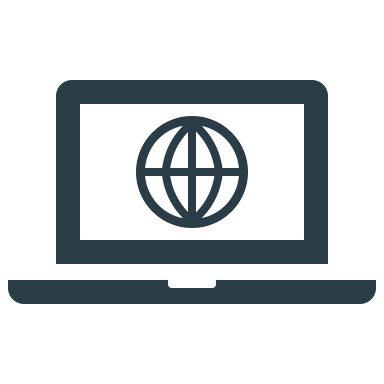 The wonderful Ultimate Professional Business Power point Template
Presentation Design
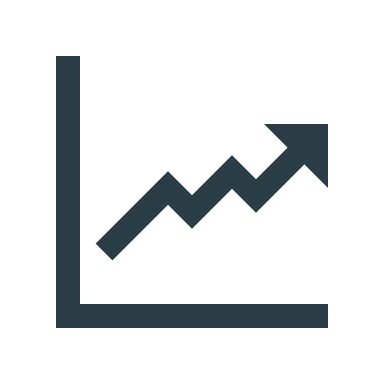 The wonderful Ultimate Professional Business Power point Template
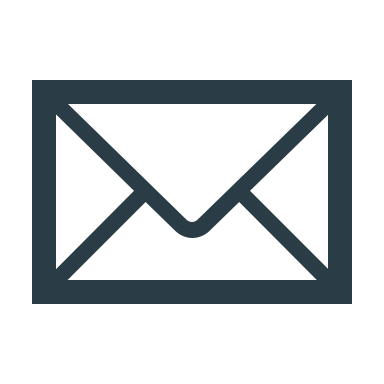 The wonderful Ultimate Professional Business Power point Template